МУНИЦИПАЛЬНОЕ БЮДЖЕТНОЕ ДОШКОЛЬНОЕ УЧРЕЖДЕНИЕ «Детский сад №4 «Капелька»
Матер – класс для педагогов
«Рисование на стекле. Подарок маме»
Выполнила
Воспитатель: 
Мельникова А.А.
Ноябрь 2021
Рисование на стекле «Подарок маме»
Цель: способствовать повышению профессионального мастерства педагогов через использование нетрадиционных техник рисования.
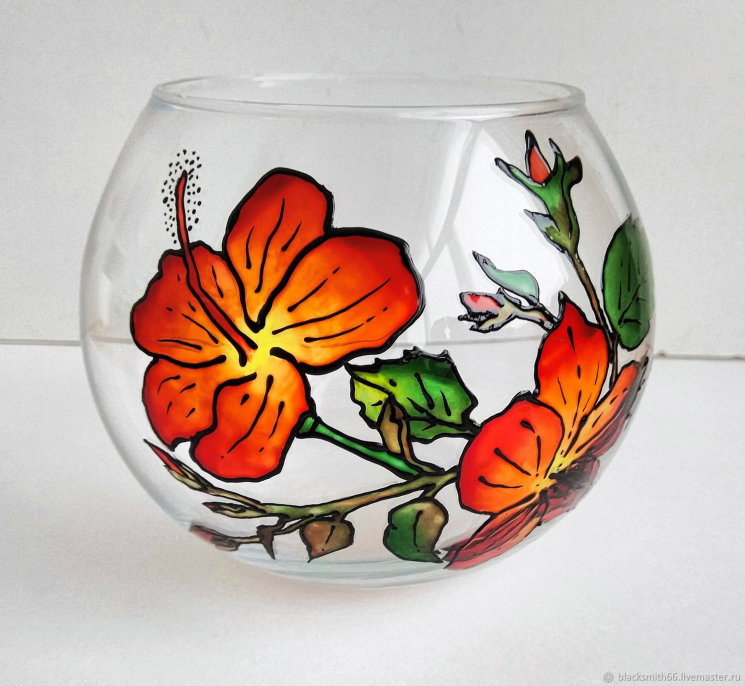 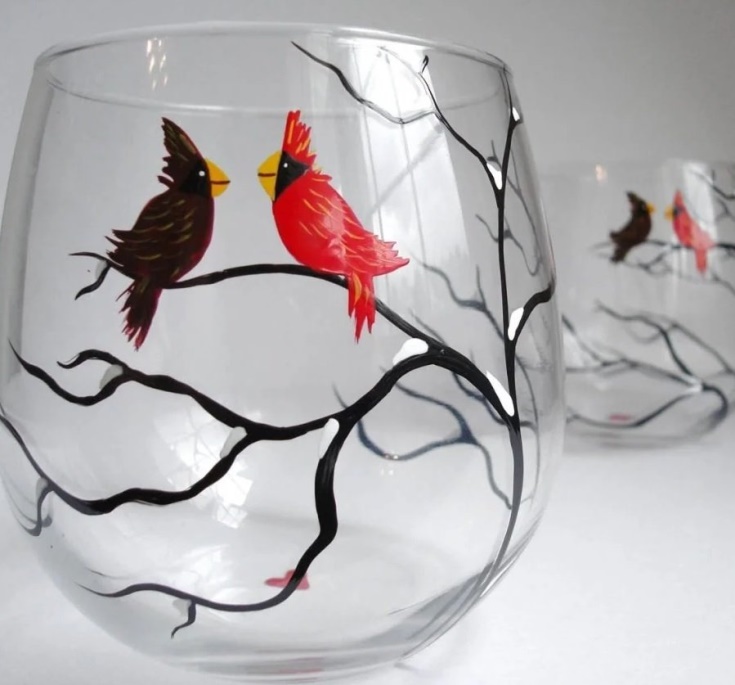 Задачи:
Образовательные:
Донести до педагогов важность использования методов нетрадиционных изобразительных техник в развитии образного мышления, чувственного восприятия, творчества детей;
Познакомить педагогов с техникой рисования на стекле.
Развивающие:
Развивать коммуникативные формы поведения;
Способствовать развитию профессионально-творческой активности, раскрытию внутреннего потенциала каждого педагога.
Воспитательные:
Способствовать содействию благоприятного психологического климата общения членов педагогического коллектива.
Мотивировать участников мастер-класса к формированию собственного стиля творческой педагогической деятельности.
Роспись по стеклу в эпоху Ренессанса
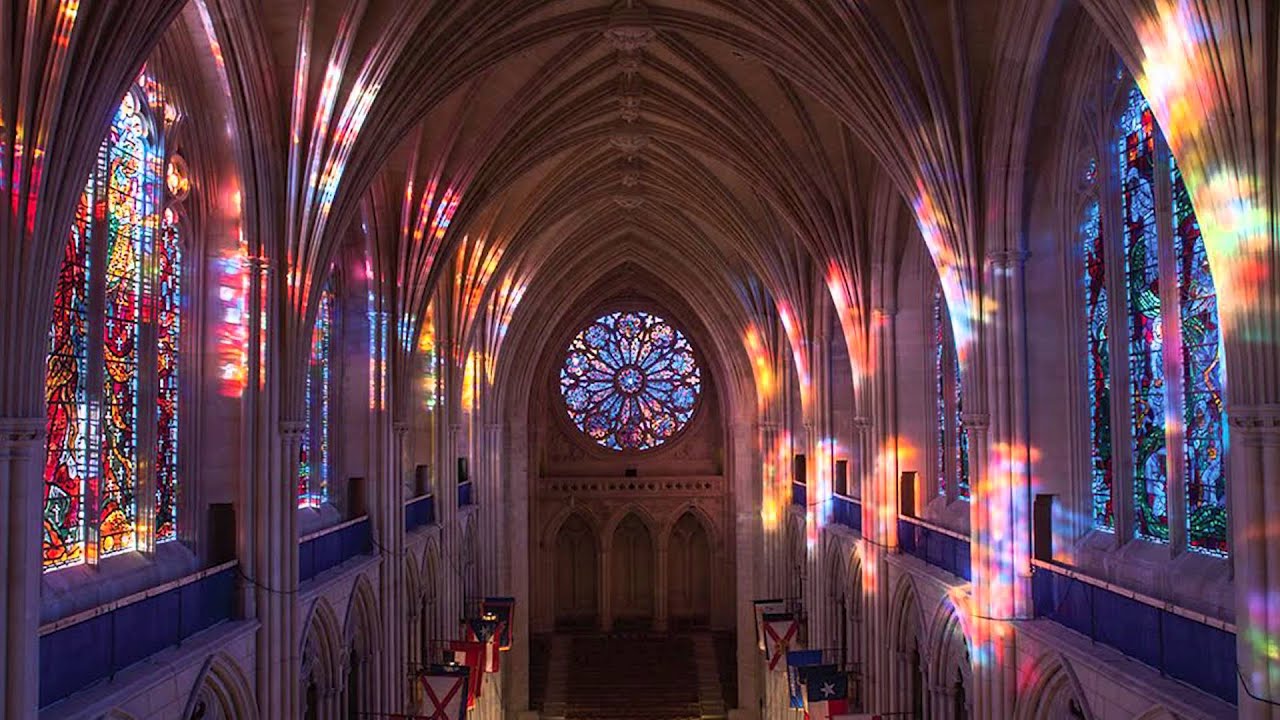 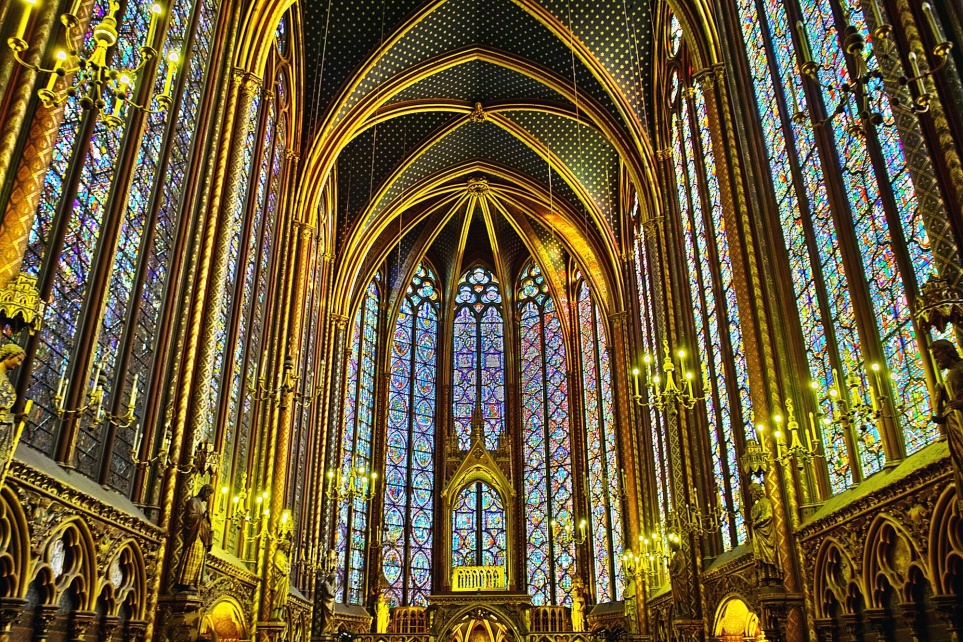 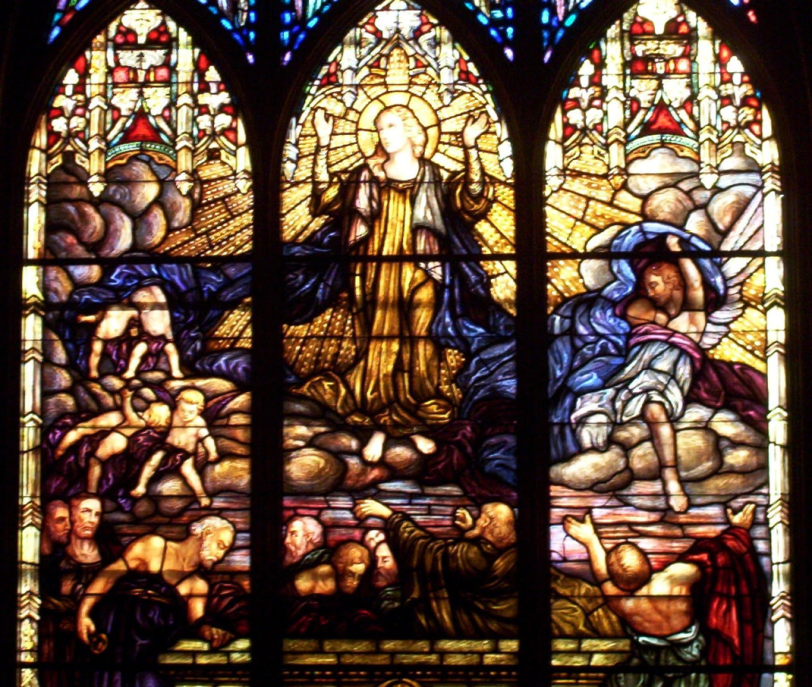 Начало XIX столетия в России
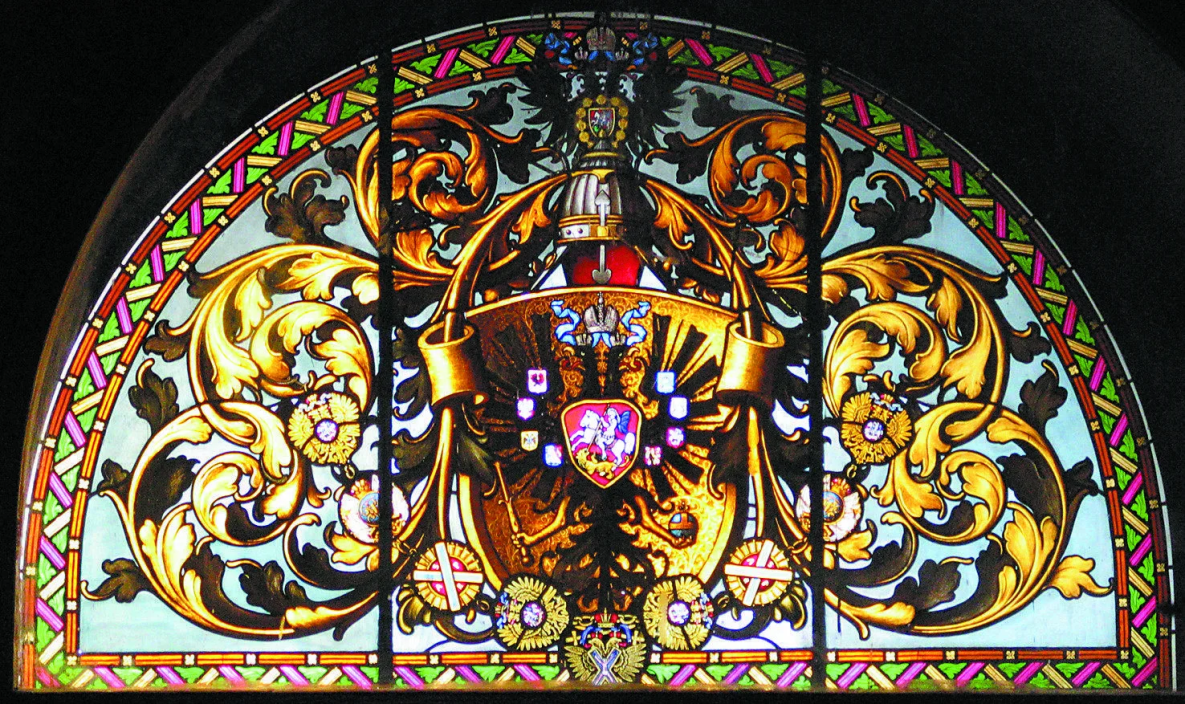 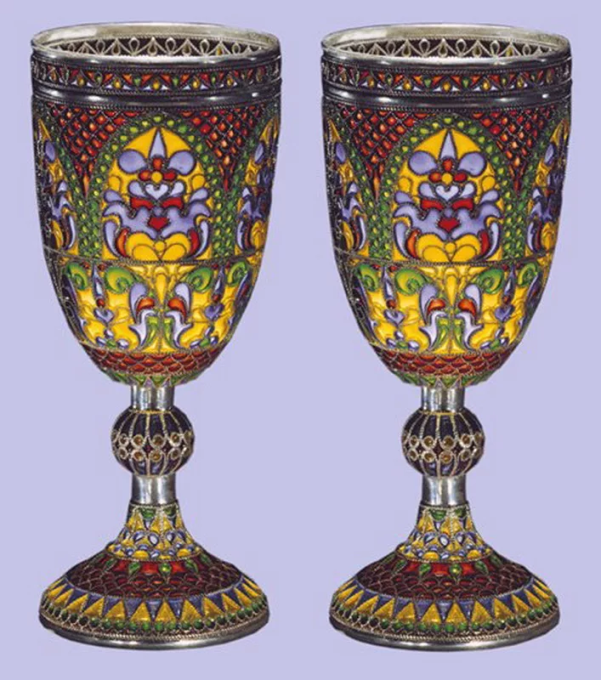 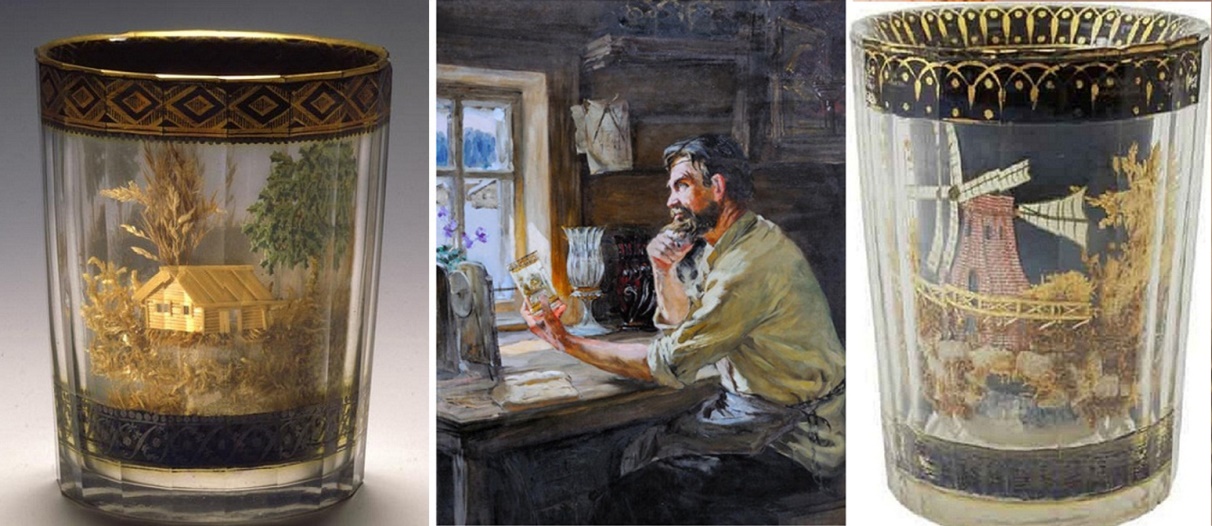 МБДОУ «Детский сад №4 «Капелька»
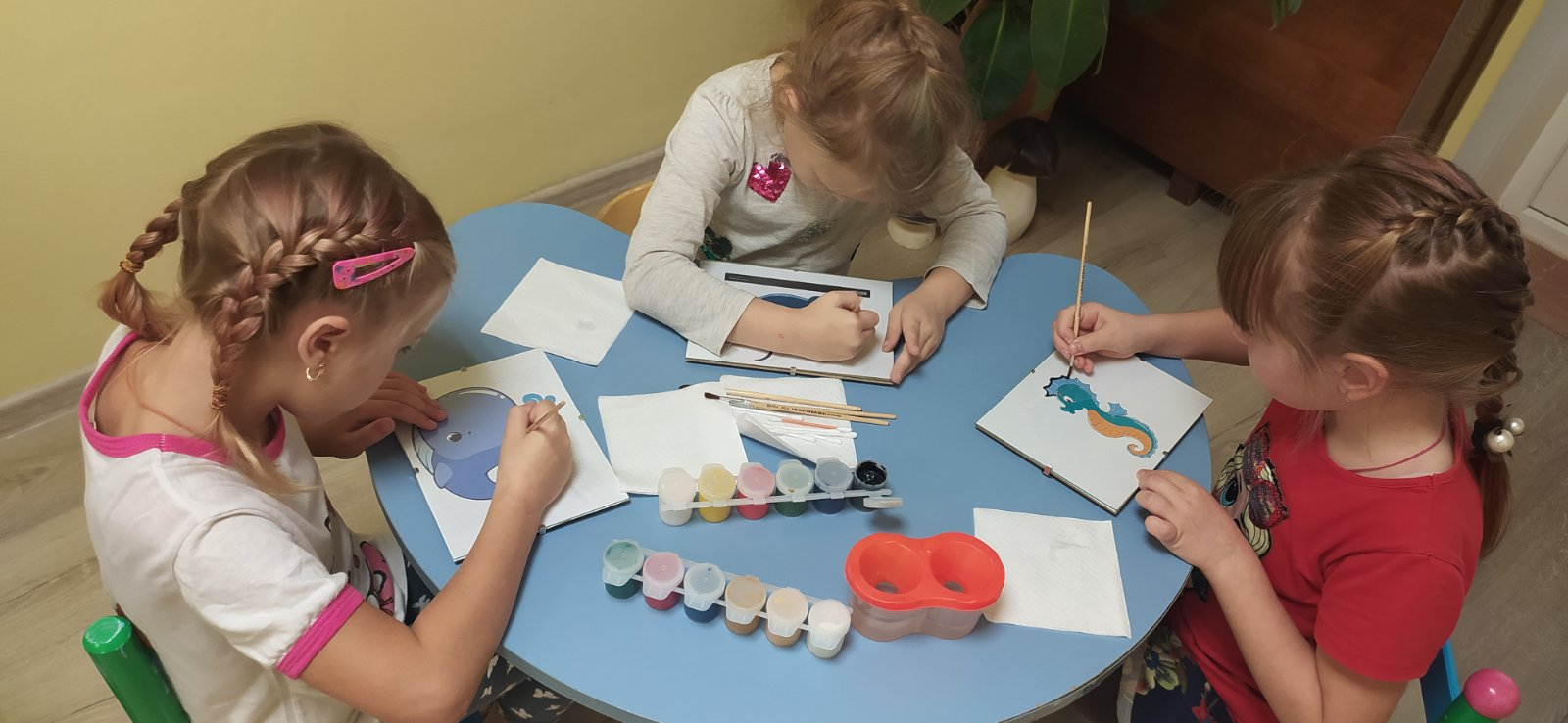 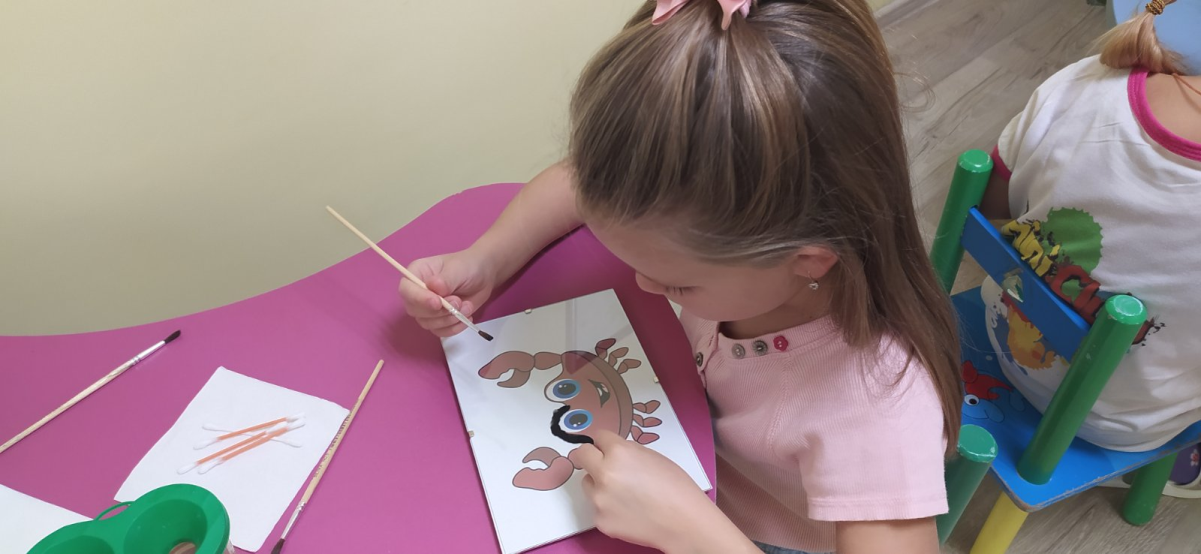 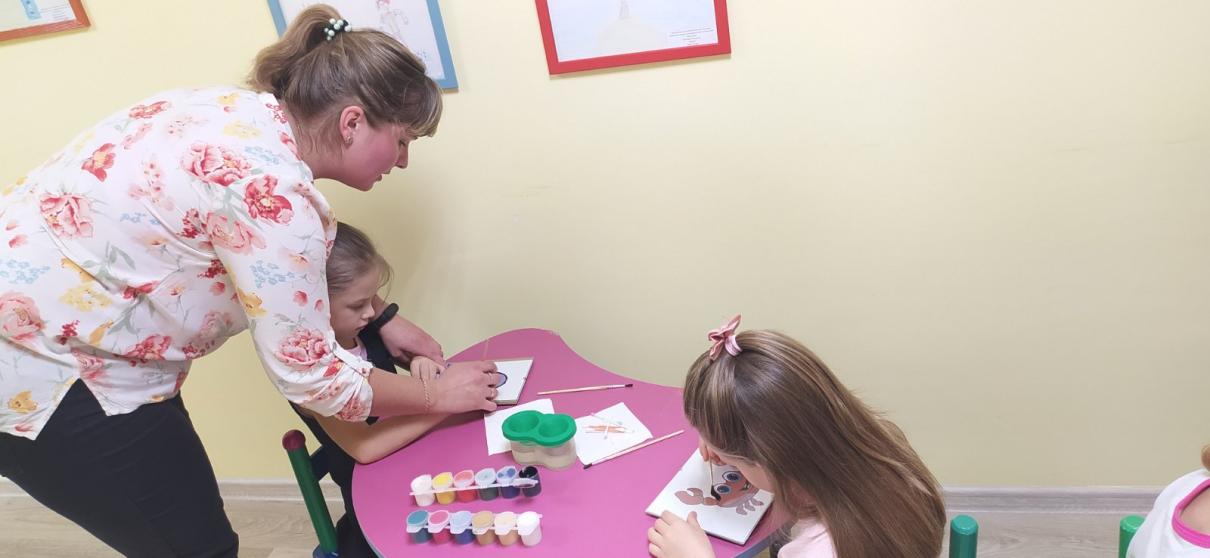 МБДОУ «Детский сад №4 «Капелька»
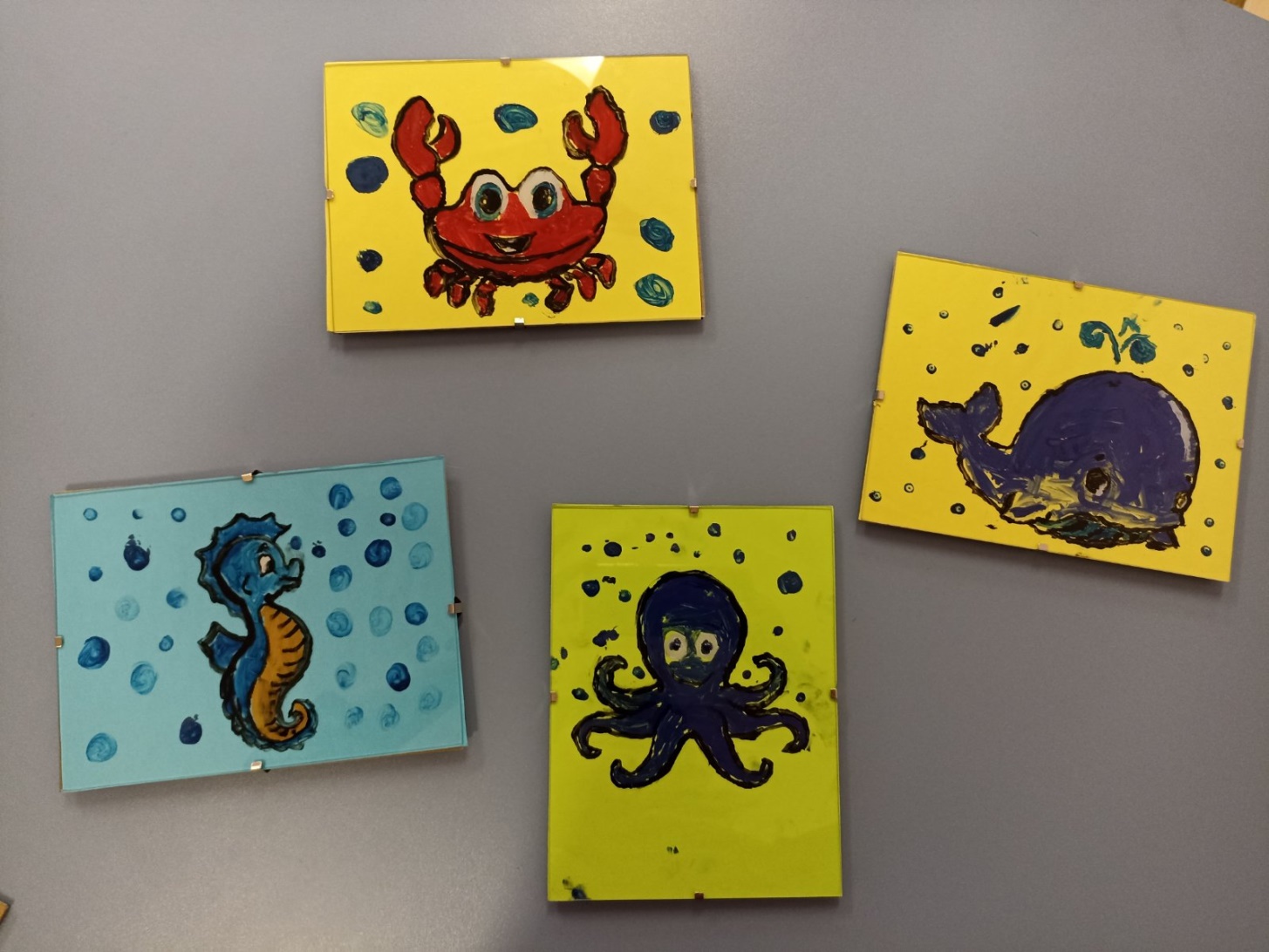 МБДОУ «Детский сад №4 «Капелька»
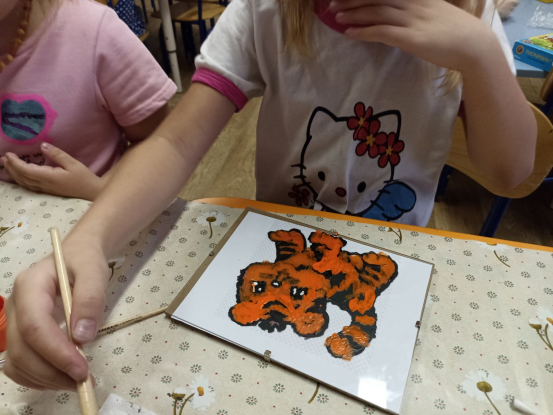 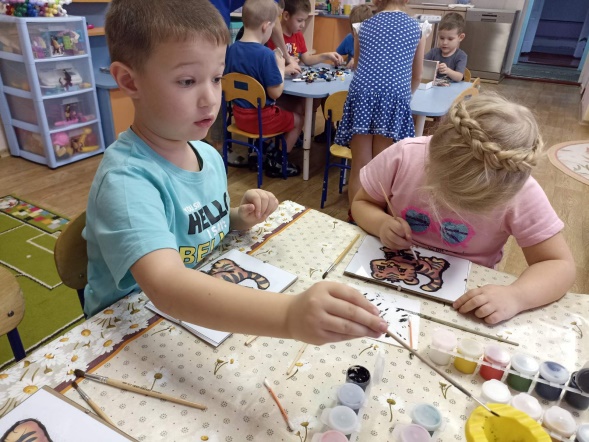 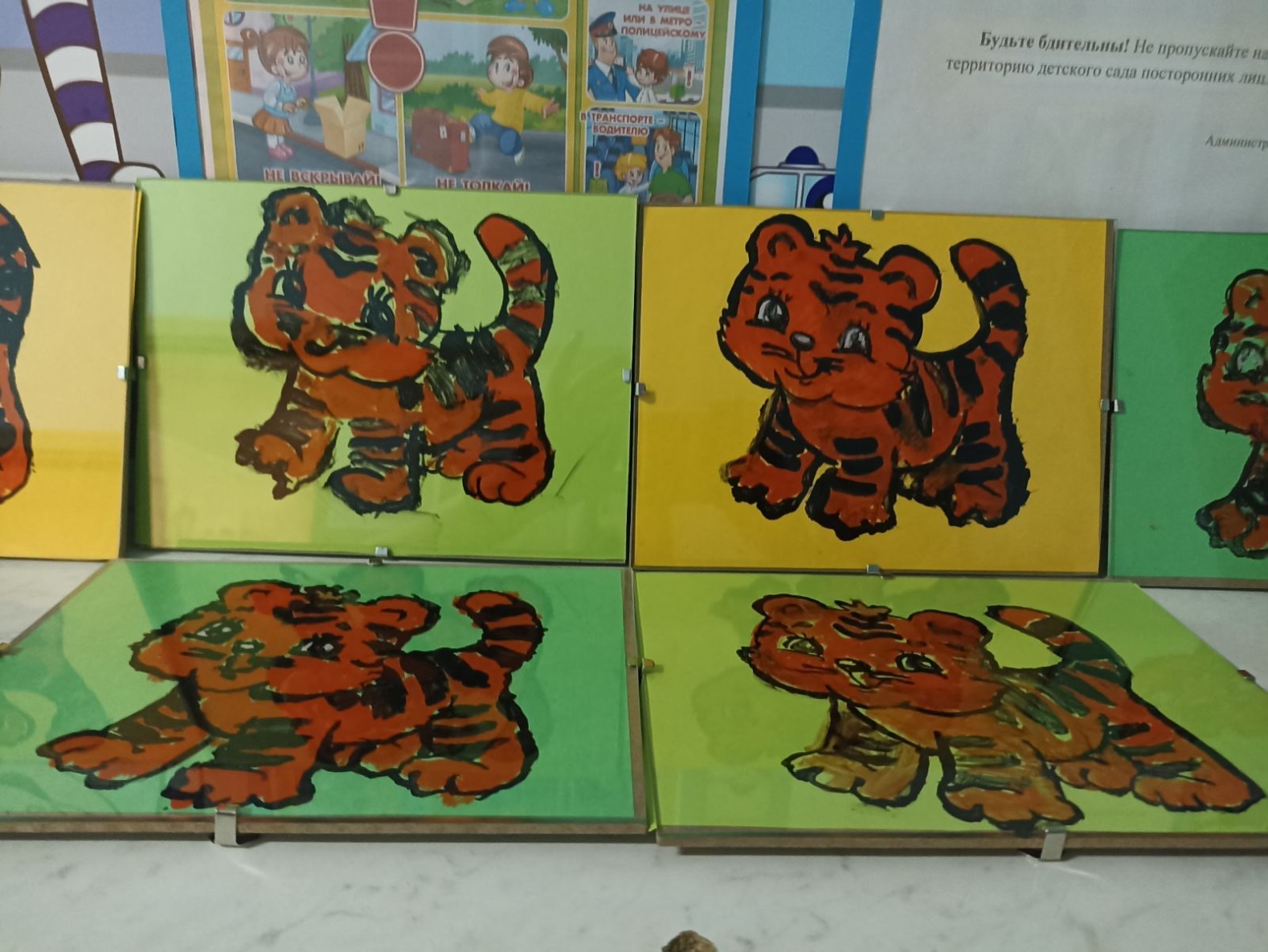 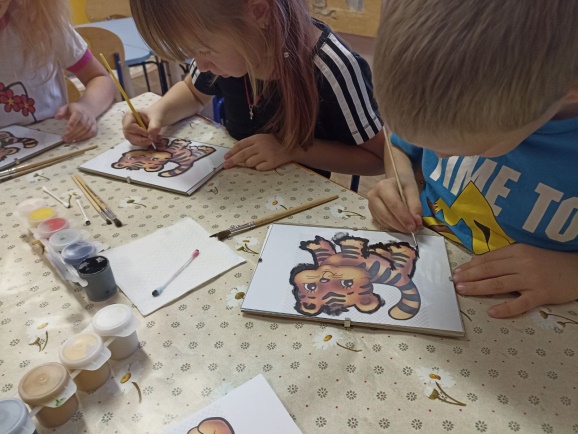 МБДОУ «Детский сад №4 «Капелька»
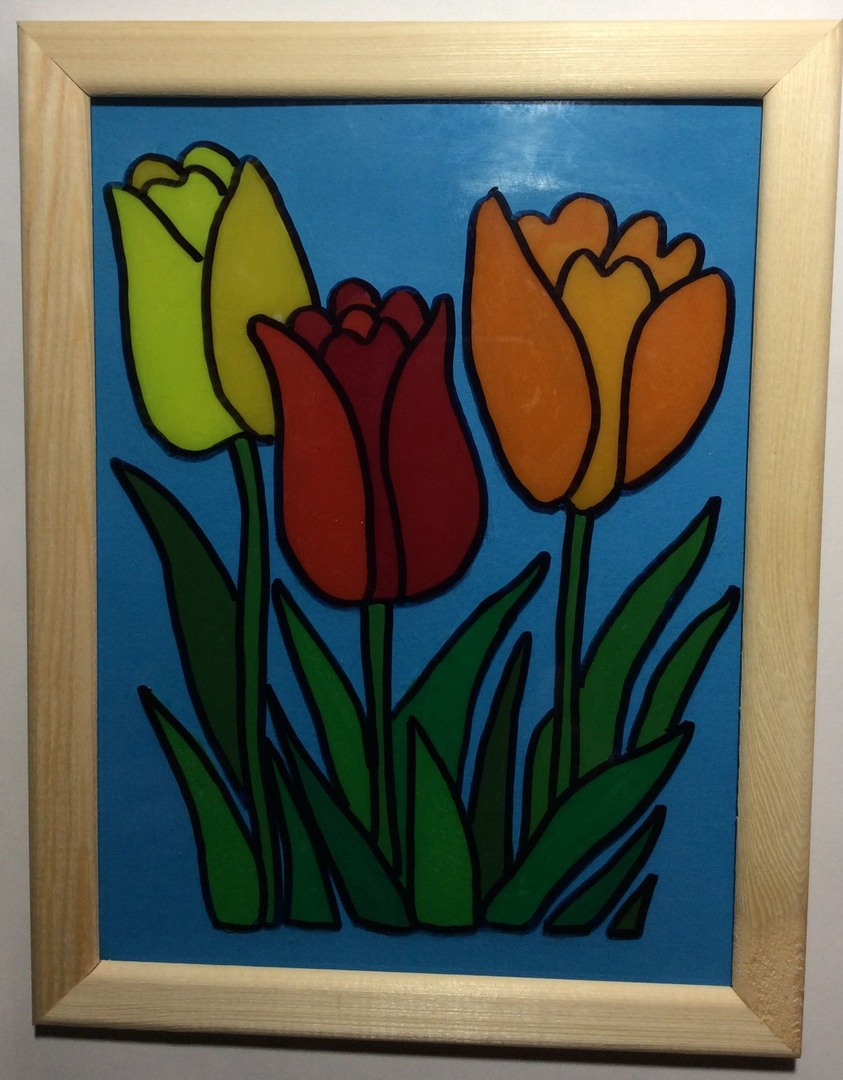 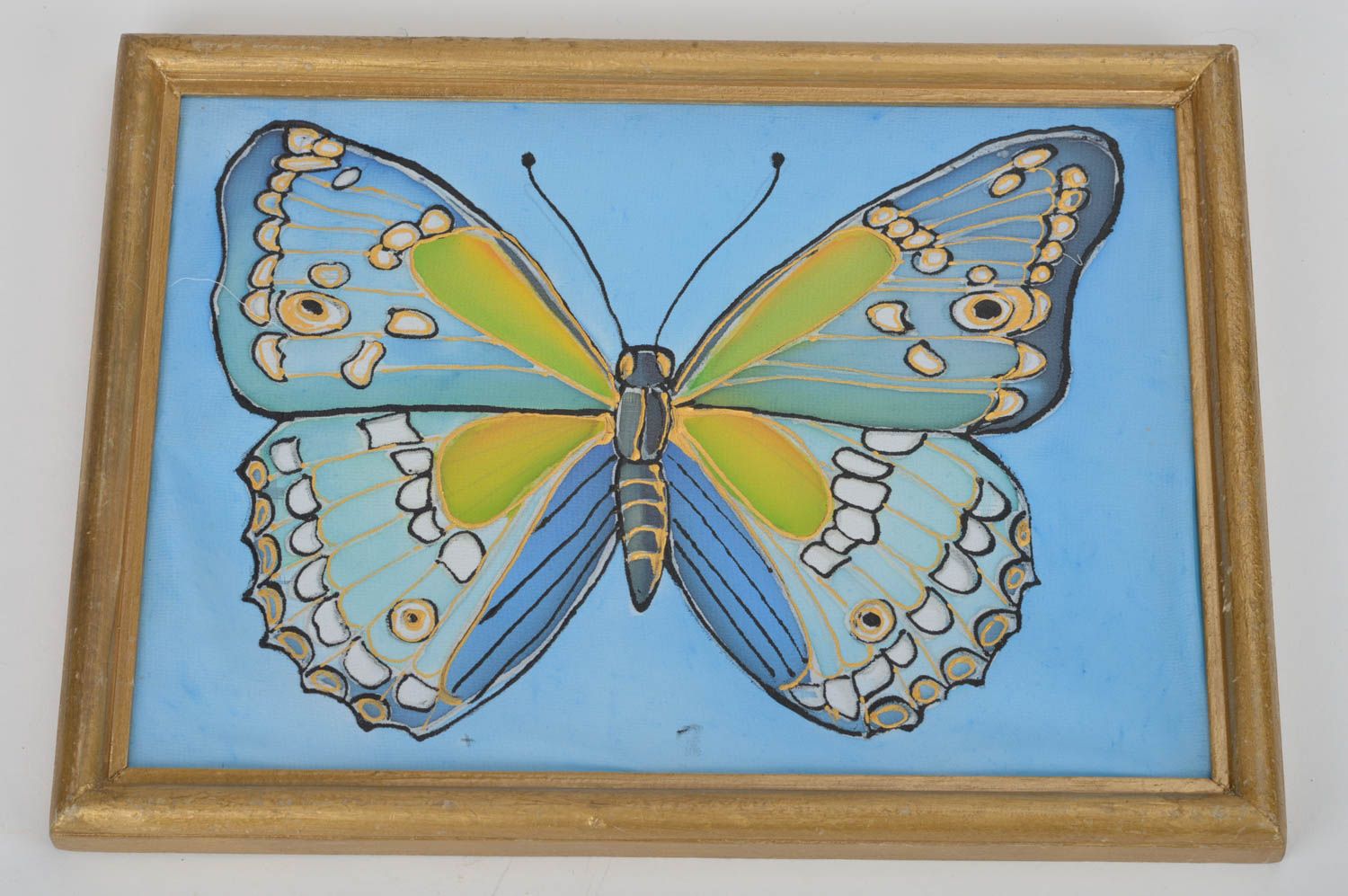 МБДОУ «Детский сад №4 «Капелька»
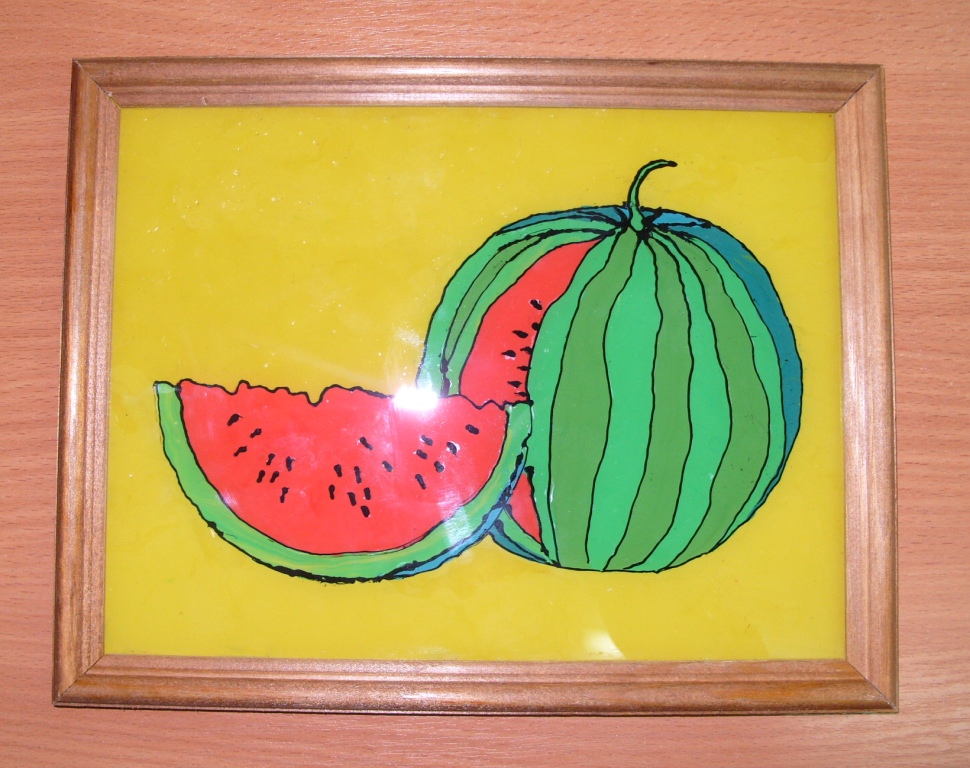 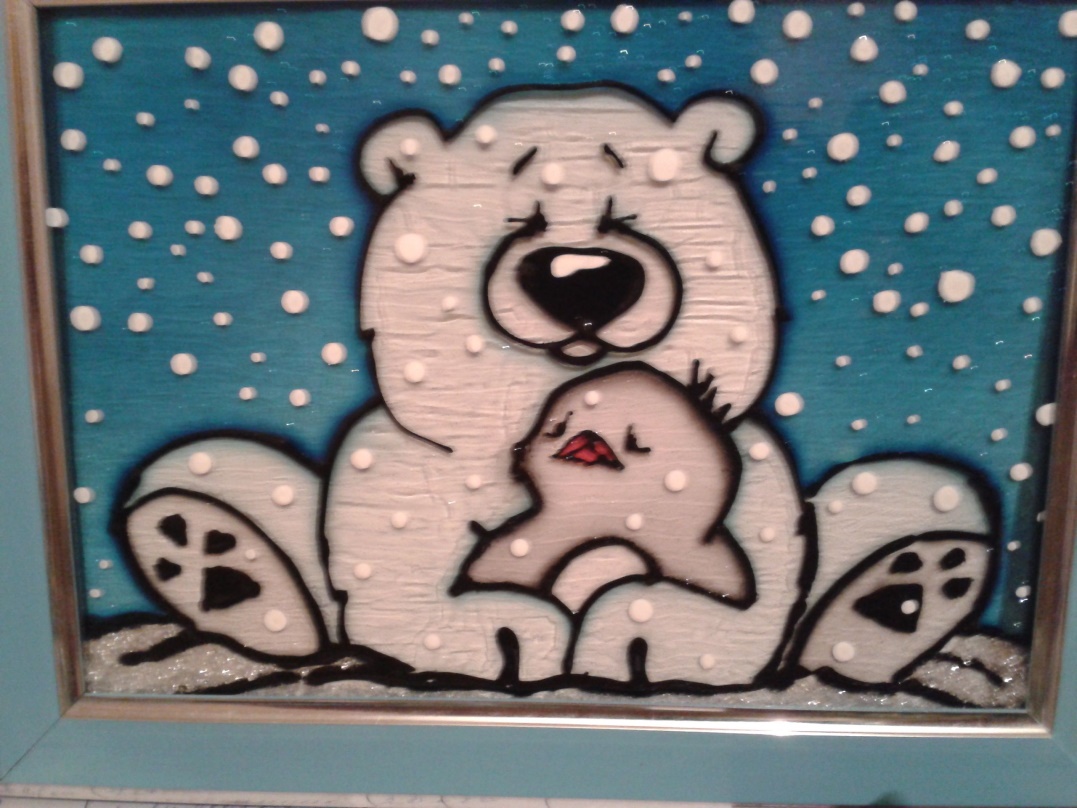 МБДОУ «Детский сад №4 «Капелька»
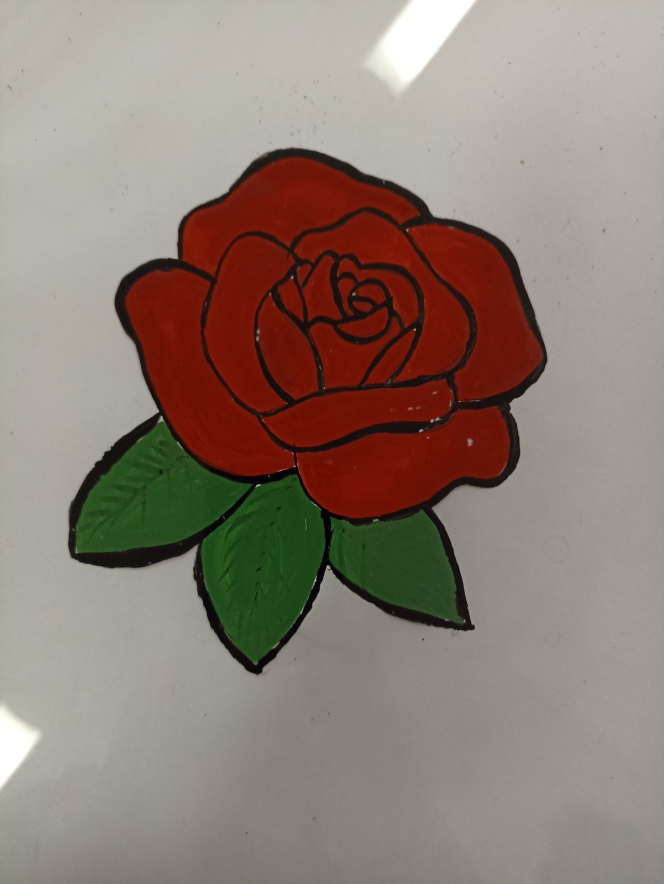 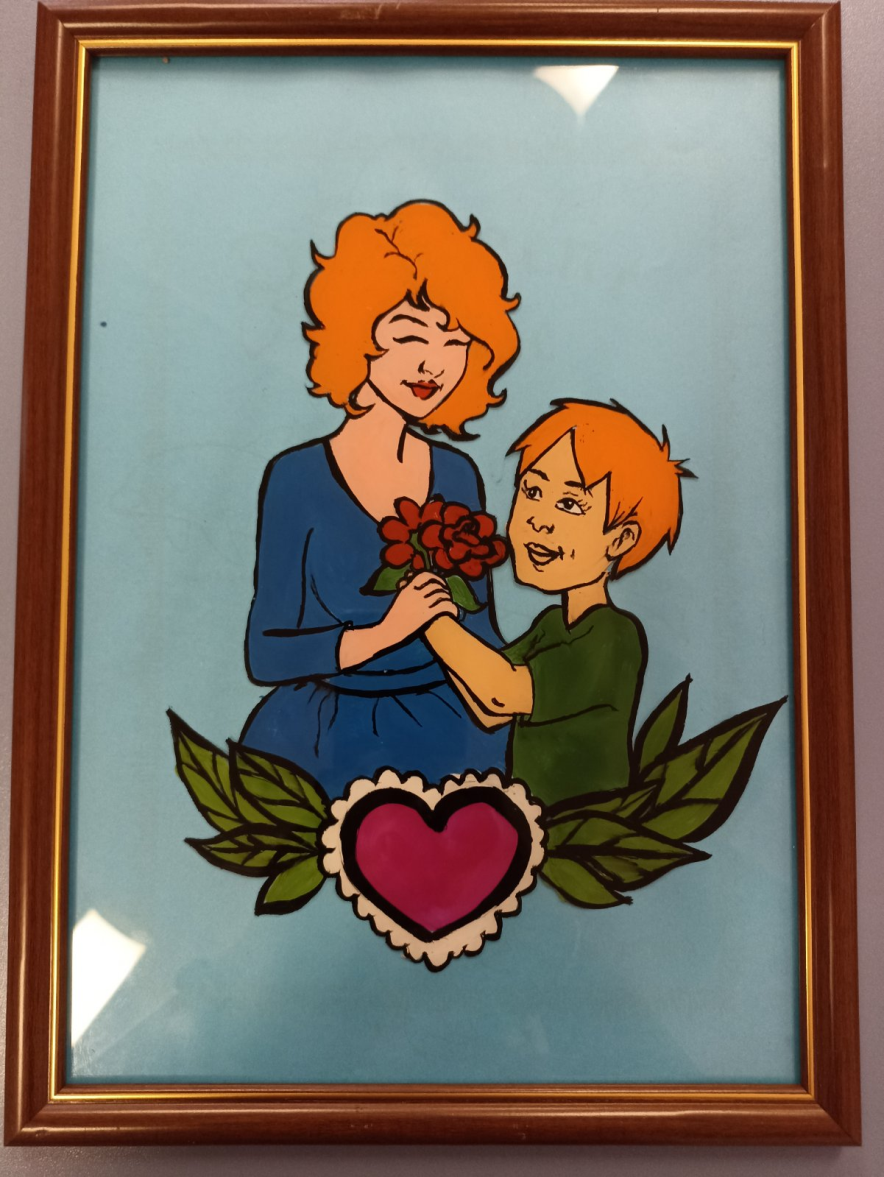 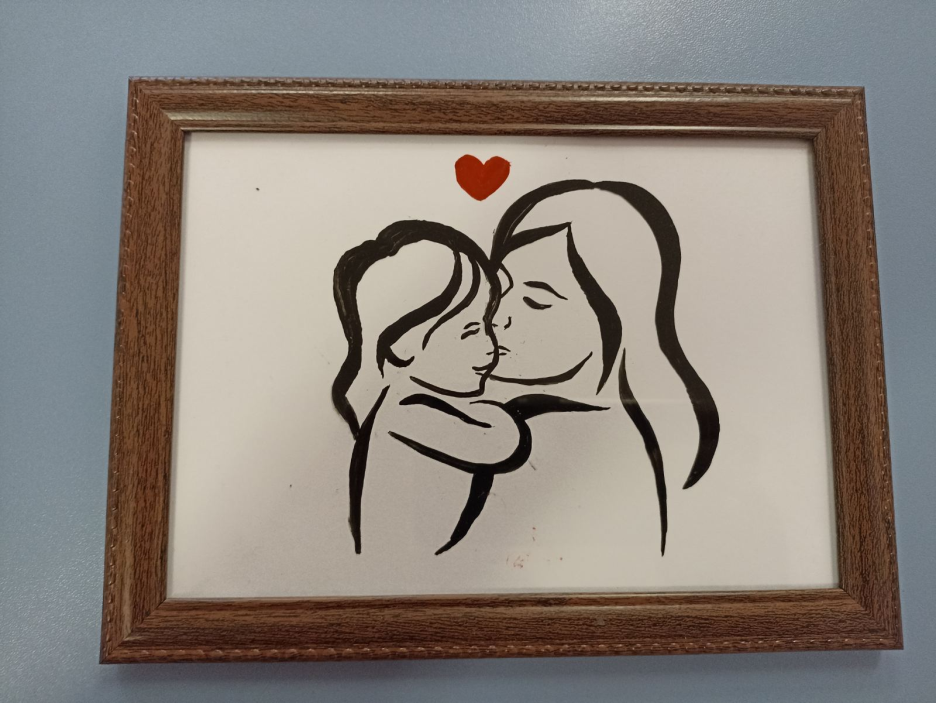 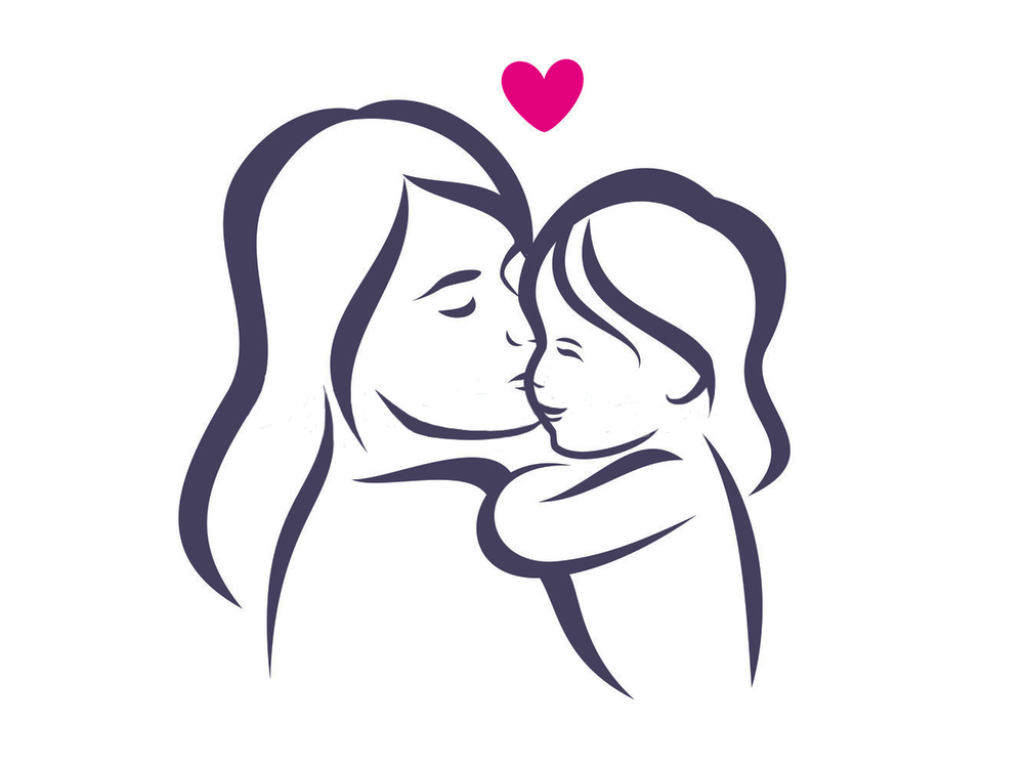 Спасибо за внимание!